The theme of the lesson: Changing seasons
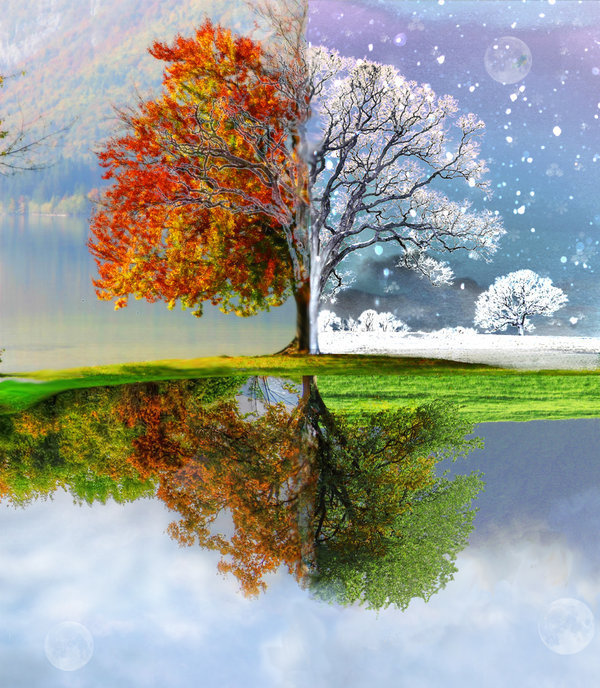 School: № 4
Form: 2
Teacher: Bisengalieva Ainur
REMEMBER!
Warm-up
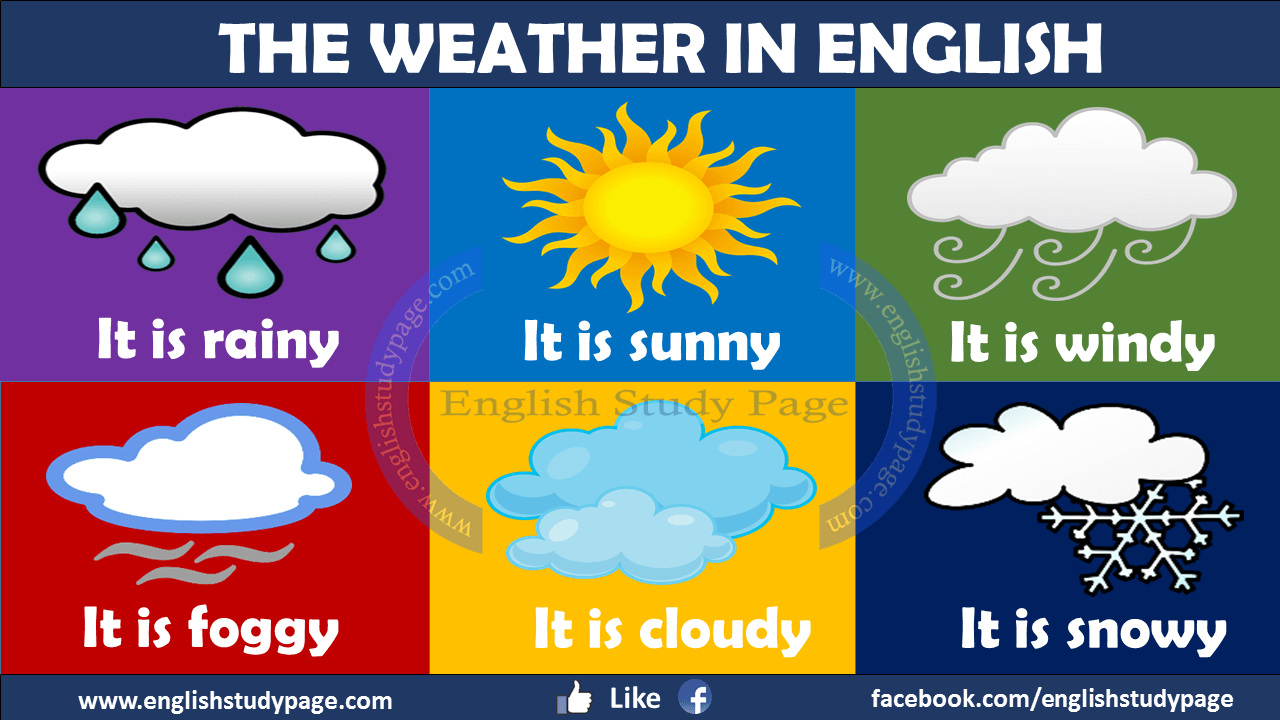 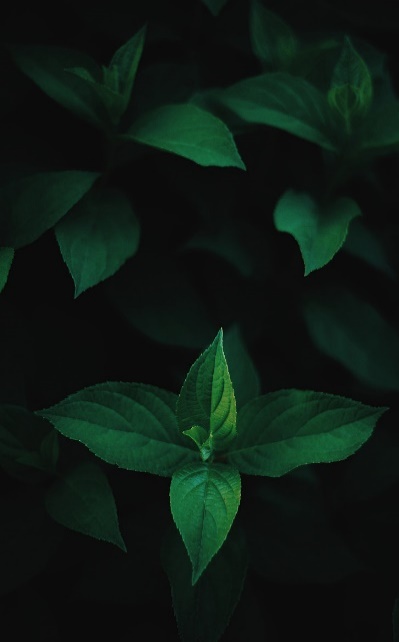 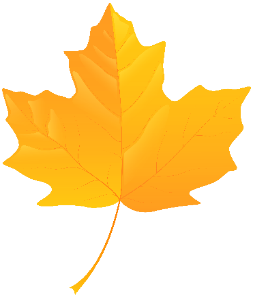 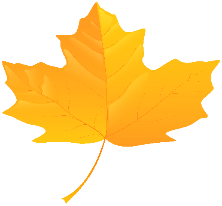 yellow leaves, 

dark green leaves, 

light green leaves
 
         brown 
              leaves
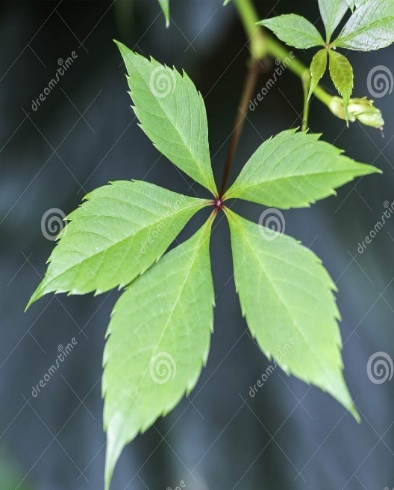 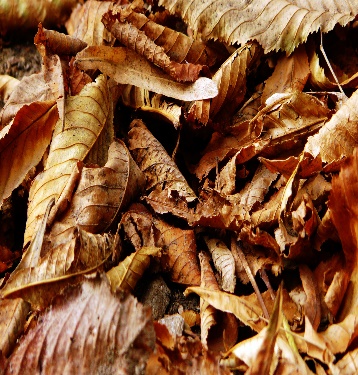 Complete the sentences:
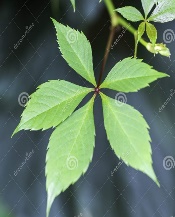 Spring  has _________on the trees
Summer has _________on the trees.
Autumn has _________on the trees.
Winter has _________or no leaves on the trees.
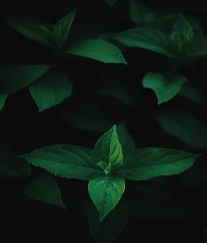 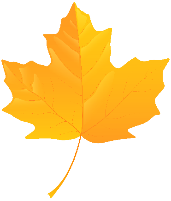 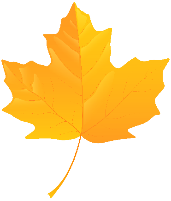 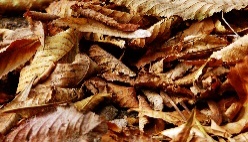 Read a short poem about seasons
SEASONS – мезгілдер
Autumn
Winter
Spring is green. 
Summer is bright. 
Autumn is yellow. 
Winter is white.
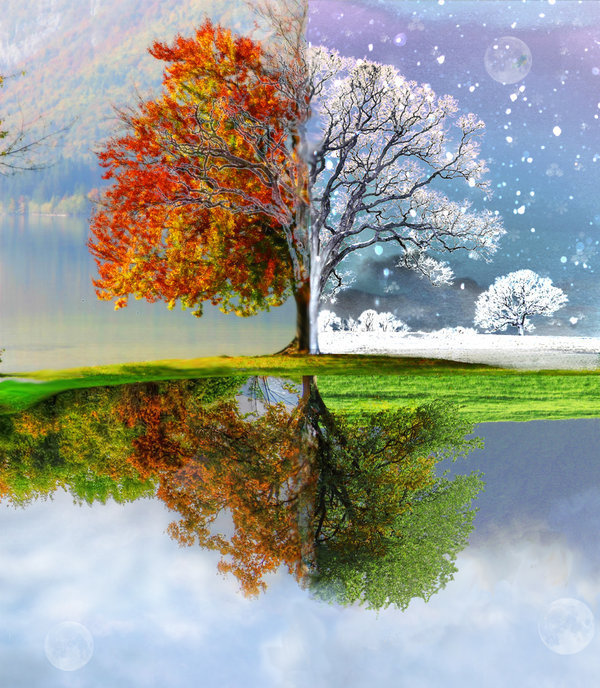 Summer
Spring
Answer the questions:
1. How many months are there in winter?
2. What colour are the snowflakes?
3. How many months are there in spring?
4. What colour are the trees in spring?
5. How many months are there in summer?
6. What colour are the flowers in summer?
7. How many months are there in autumn?
8. What colour are the leaves in autumn?
month – ай
colour – түс
HOMEWORK:
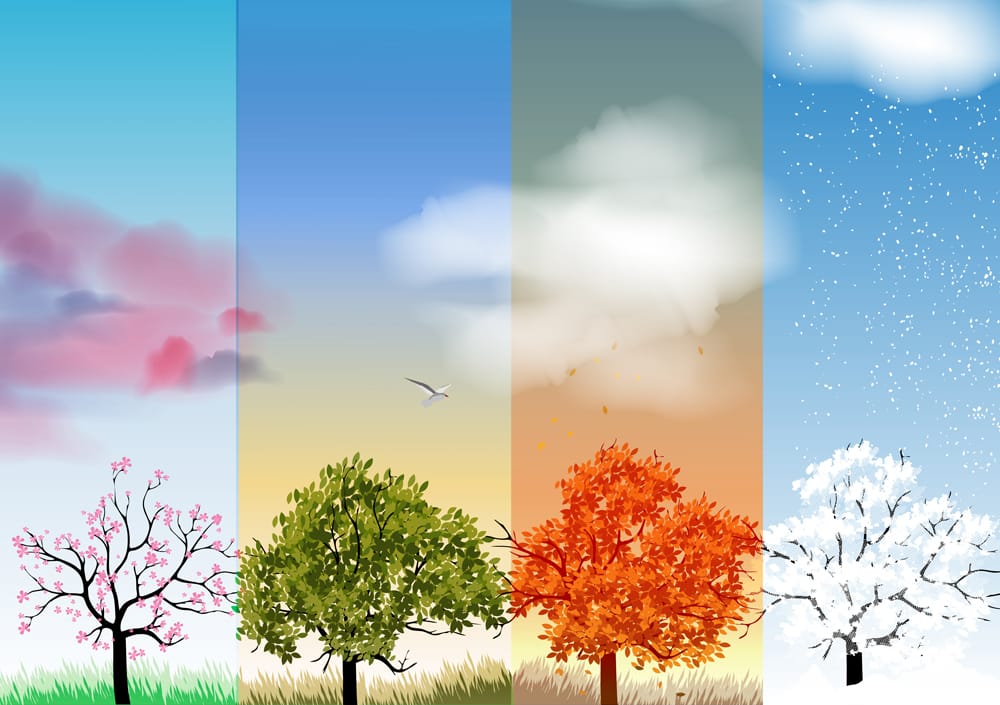 Read the poem and learn 
by heart words;